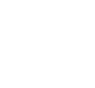 All Wales Basic Safeguarding 2020(ref Wales Safeguarding Procedures)
Overview
Housekeeping
Timings, respect, comfort, confidentiality, participation
Implementing the Wales Safeguarding Procedures (under the Social Services and Well-Being (Wales) Act 2014)
Any issues from today’s training
[Speaker Notes: As per AWBSA v.3]
Learning outcomes
This training will give participants the opportunity to:
know their own role in relation to safeguarding adults and children and young people from abuse, neglect and harm
understand how individuals are protected from abuse, neglect and harm
know how to recognise and report different types of abuse, neglect and harm
know the expectations placed on all practitioners to deliver the Wales Safeguarding Procedures
[Speaker Notes: As per AWBSA v.3 but updated]
Download the app
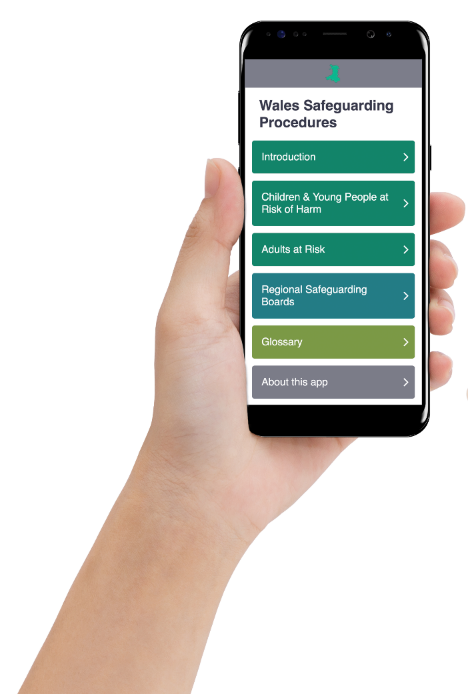 Wales Safeguarding Procedures
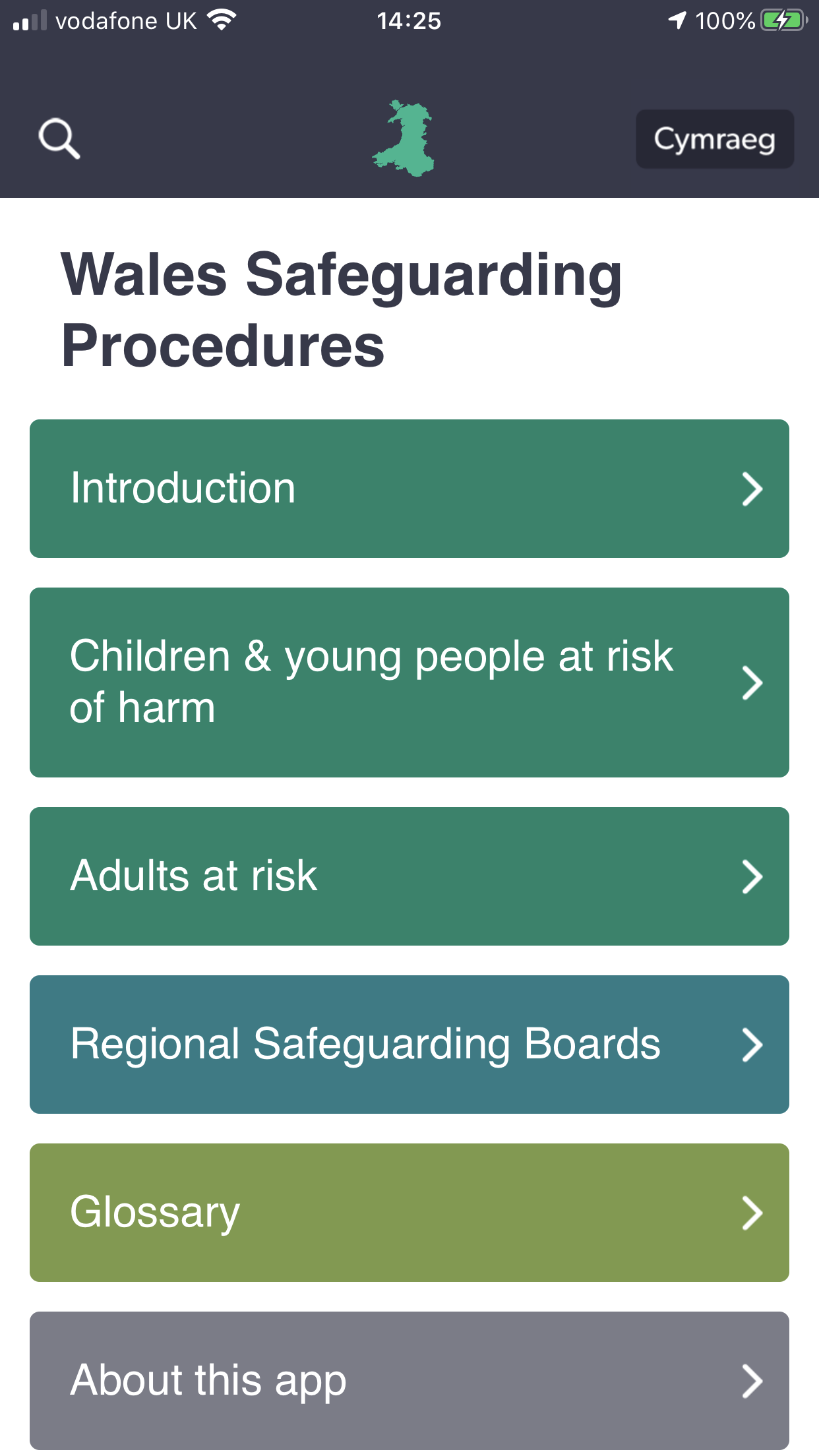 [Speaker Notes: From Introductory Awareness session slide 2 www.safeguarding.wales

Ask everyone to download/open the app – it will be referred to throughout the course to check definitions, procedures, etc. where possible
Trainer can use it on laptop if there is wifi but no access on phones]
Safeguarding principles
The principles supporting legislation, guidance and the Wales Safeguarding Procedures
Activity 1: Principles
Use of app
or
Use of cards

Discuss the importance of these principles in safeguarding
[Speaker Notes: As per AWBSA v.3 

Under ‘Guiding principles’ in the ‘Introduction’ on the app or use the pack’s word cards.
Link to the Code of Professional Practice for Social Care https://socialcare.wales/fitness-to-practise/codes-of-practice-and-guidance]
Key values
Two key values in safeguarding practice
1: Safeguarding is everybody’s responsibility
2: A child-centred/person-centred approach
[Speaker Notes: Section 1b adults, 1a children

We’ll first look at the first principle:  

1: Safeguarding and protecting is everybody’s responsibility – opportunity for discussion. Do participants feel this is the case?]
Six safeguarding principles – practitioners:
Principle 1  
Put the wishes, needs and well-being of the child/desired outcomes of the adult at risk first
Principle 2 
Are alert to the needs of children/adults at risk (including any potential or suspected abuse or risk of abuse or harm) and understand what action they should take
Principle 3 Share appropriate information and have direct access to advice to discuss any concerns about a child/adult
[Speaker Notes: Section 1b adults (slides 12, 13, 14, 15, 16), 1a children (slides 2, 3, 4, 5, 6)

From Working Together to Safeguard People: Volume 5 – Handling Individual Cases to Protect Children at Risk
https://gov.wales/sites/default/files/publications/2019-05/working-together-to-safeguard-people-volume-5-handling-individual-cases-to-protect-children-at-risk.pdf


Effective safeguarding systems are those where: 
1. The wishes, needs and well-being of the child are put first, so that they receive the care and support they need before a problem escalates 
2. All practitioners who come into contact with children are alert to their needs including any potential or suspected abuse or risk of abuse or harm and understand what action they should take 
3. All practitioners share appropriate information, and have direct access to advice to discuss any concerns about a child 
4. All practitioners are able to use their professional judgment to put the child’s needs and personal outcomes at the centre of the system so that the right solution can be found for them 
5. All practitioners working with a child operate in a multi-agency and co-operative way to safeguard and promote a child’s well-being, record decisions appropriately and regularly review progress against the outcomes set out in care and support plans 
6. All practitioners who come into contact with children are able to access professional strategic leadership which supports the practitioner to achieve desired outcomes for the child. 

Note: Organisations, establishments and professional groupings that work or have contact with children and families should ensure that staff are aware of and have access to the national procedures. Staff should refer to the national procedures when handling concerns in individual cases where there are specific circumstances which require consideration.]
Six safeguarding principles – practitioners:
Principle 4 Able to use their professional judgment to work with the child’s/adult’s needs and personal outcomes
Principle 5 Work in a multi-agency and co-operative way, record decisions appropriately and regularly review progress
Principle 6 Supported by leaders/managers to achieve the desired outcomes for the individual
[Speaker Notes: Section 1b adults (slides 12, 13, 14, 15, 16), 1a children (slides 2, 3, 4, 5, 6)

From Working Together to Safeguard People: Volume 5 – Handling Individual Cases to Protect Children at Risk
https://gov.wales/sites/default/files/publications/2019-05/working-together-to-safeguard-people-volume-5-handling-individual-cases-to-protect-children-at-risk.pdf


Effective safeguarding systems are those where: 
1. The wishes, needs and well-being of the child are put first, so that they receive the care and support they need before a problem escalates 
2. All practitioners who come into contact with children are alert to their needs including any potential or suspected abuse or risk of abuse or harm and understand what action they should take 
3. All practitioners share appropriate information, and have direct access to advice to discuss any concerns about a child 
4. All practitioners are able to use their professional judgment to put the child’s needs and personal outcomes at the centre of the system so that the right solution can be found for them 
5. All practitioners working with a child operate in a multi-agency and co-operative way to safeguard and promote a child’s well-being, record decisions appropriately and regularly review progress against the outcomes set out in care and support plans 
6. All practitioners who come into contact with children are able to access professional strategic leadership which supports the practitioner to achieve desired outcomes for the child. 

Note: Organisations, establishments and professional groupings that work or have contact with children and families should ensure that staff are aware of and have access to the national procedures. Staff should refer to the national procedures when handling concerns in individual cases where there are specific circumstances which require consideration.]
Safeguarding is everybody’s responsibility
Each practitioner and organisation must:
contribute to safeguarding and promoting the well-being of the individual 
share information following data protection guidelines
work with practitioners within your team and other agencies to better understand the individual, their circumstances and their needs
develop co-productive working relationships with the individual at risk, their family and carers to establish what matters to them and to ensure they feel respected and informed.
[Speaker Notes: Section 1b adults (slides 12, 13, 14, 15, 16), 1a children (slides 2, 3, 4, 5, 6)

From the Wales Safeguarding Procedures: Section 1: Safeguarding principles and effective practice: Children

Trainer to explain:

Effective safeguarding requires:
each practitioner and organisation to play their part and contribute to safeguarding and promoting the well-being of the child
information sharing in accordance with the General Data Protection Regulation 2018 (GDPR): https://ico.org.uk/for-organisations/guide-to-data-protection/guide-to-the-general-data-protection-regulation-gdpr/ 
intra- and multi-disciplinary working in order to better understand the individual and their circumstances and their needs for care, support and safety
co-productive working relationships with the child at risk, their family and carers to establish what matters to them and to ensure they feel respected and informed.

Trainer to expand:

More specifically, every person: 
in contact with or working with children at risk of harm, abuse and neglect, their carers, and their families, or 
in contact with adults who may pose a safeguarding risk, or 
responsible for arranging services for children and/or adults, should:
understand their role and responsibilities to safeguard and promote the welfare of children at risk of harm, abuse and neglect
be familiar with and follow their organisation’s procedures and protocols for safeguarding
know who to contact in their organisation to discuss concerns about a child at risk of abuse and neglect and their duty to report
be alert to indicators of abuse and neglect both within and outside the family
have access to and comply with the Wales Safeguarding Procedures – Trainer may wish to promote the app
understand the principles and practice contained in Vol. 5 Handling Individual Cases:  https://socialcare.wales/hub/statutory-guidance 
have received training to a level commensurate with their role and responsibilities
know when and how to report any concerns about abuse and neglect to social services or the police
know that an agency employee has a duty to report if an individual, family member of member of the public expresses concerns about a child’s or adult’s safety to them. they must never be asked to make a self-referral to social services or the police
be alert to and aware of the risks which individual abusers, or potential abusers, may pose to children at risk of abuse and neglect
recognise when a caregiver has compromised caring capacity, that is, problems which may affect their capacity to provide effective and appropriate care, or which may mean they pose a risk of harm
be aware of the impact and effects of abuse and neglect on children at risk
understand the safeguarding process
share and help to analyse information so that an informed assessment can be made of the child and family’s needs and circumstances
contribute as required to provide help or a specific service to the child at risk or a member of their family as part of an agreed plan and contribute to the reviewing progress against person-centred outcomes
contribute as necessary at all stages of the safeguarding process
contribute to regularly reviewing outcomes against specific shared objectives
work co-operatively with the child at risk, carers and families, unless this is inconsistent with the need to ensure the individual’s safety
be committed to fully co-operating with all other agencies in the interests of safeguarding adults at risk of abuse and neglect.]
All practitioners should:
understand their safeguarding role and responsibilities 
follow their organisation’s safeguarding procedures and protocols
understand their duty to report/act
be alert to indicators of abuse and neglect to the child/adult at risk
have received training appropriate to their role and responsibilities
understand the safeguarding process
contribute as necessary at all stages of the safeguarding process
[Speaker Notes: Section 1a, children and young people: safeguarding principles (slide 7)

From the Wales Safeguarding Procedures – Section 1: Safeguarding principles and effective practice: Children

Trainer to note: 

This is not the full list – full list available in Section 1.

The full list:

understand their role and responsibilities to safeguard and promote the welfare of children at risk of harm, abuse and neglect
be familiar with and follow their organisation’s procedures and protocols for safeguarding 
know who to contact in their organisation to discuss concerns about a child at risk of abuse and neglect and their duty to report
be alert to indicators of abuse and neglect both within and outside the family
have access to and comply with the Wales Safeguarding Procedures
understand the principles and practice contained in Vol. 5 Handling Individual Cases:  https://socialcare.wales/hub/statutory-guidance 
have received training to a level commensurate with their role and responsibilities
know when and how to report any concerns about abuse and neglect to social services or the police
know that an agency employee has a duty to report if an individual, family member of member of the public expresses concerns about a child’s or adult’s safety to them. they must never be asked to make a self-referral to social services or the police
be alert to and aware of the risks which individual abusers, or potential abusers, may pose to children at risk of abuse and neglect
recognise when a caregiver has compromised caring capacity, that is, problems which may affect their capacity to provide effective and appropriate care, or which may mean they pose a risk of harm
be aware of the impact and effects of abuse and neglect on children at risk
understand the safeguarding process
share and help to analyse information so that an informed assessment can be made of the child and family’s needs and circumstances
contribute as required to provide help or a specific service to the child at risk or a member of their family as part of an agreed plan and contribute to the reviewing progress against person-centred outcomes
contribute as necessary at all stages of the safeguarding process
contribute to regularly reviewing outcomes against specific shared objectives
work co-operatively with the adult at risk, carers and families, unless this is inconsistent with the need to ensure the individual’s safety
be committed to fully co-operating with all other agencies in the interests of safeguarding adults at risk of abuse and neglect.]
Safeguarding tasks
The practitioner has two tasks:  
1)  to prevent situations where an individual may experience abuse, neglect and harm
…and if this is not effective…
2)  to identify emerging concerns about abuse, neglect and harm to the child/adult at risk
[Speaker Notes: Section 1a, children and young people: safeguarding principles (slide 8)

From the Wales Safeguarding Procedures – Section 1: Safeguarding principles and effective practice: Children

The tasks for practitioners in contact with children and their families who may be vulnerable to abuse and neglect are two-fold:

1) to work with children and their families to avoid situations arising that are likely to lead to the child experiencing abuse, neglect and harm (i.e. build the family’s resistance, assets and strengths)

…and if this is not effective…

2) to identify and address emerging concerns that if not resolved could result in the child experiencing abuse, neglect and harm. 
 
Practitioners who are in contact with children and their families are particularly well placed to identify emerging concerns about abuse and neglect. They include:

those working in education, such as teachers, classroom assistants, mentors, playground supervisors
practitioners in housing and benefit services
health practitioners including, GPs health visitors, school nurses, midwives, CAMHS, paediatricians 
those delivering services to parents or carers with adult-orientated issues, such as drug and alcohol, mental health learning disabilities and domestic violence
those in criminal justice settings, such as police, probation and youth offending teams
those providing services to specific age groups, such as nursery staff, youth workers 
community based practitioners. 
N.B. This is not an exhaustive list.]
Designated Safeguarding Person (DSP)
The person in an organisation who: 
is available to discuss safeguarding concerns
you should consult about raising safeguarding concerns with social services
will manage any immediate actions to ensure the child at risk is safe from harm
All practitioners must know who to contact in their agency for advice 
All practitioners should not hesitate to discuss their concerns, no matter how insignificant they think they are
[Speaker Notes: Section 2c, children and young people: initial discussion (slide 3)

The designated safeguarding person (DSP) is the identified person within the organisation who:

is available to discuss safeguarding concerns
should be consulted, when possible as to whether to raise a safeguarding concern with the local authority
will manage any immediate actions required to ensure the individual at risk is safe from harm
all practitioners must know who to contact in their agency for advice and they should not hesitate to discuss their concerns no matter how insignificant they may appear.

From the app’s glossary:

Designated Safeguarding Person (DSP)
The nominated person with a local authority who is responsible for managing and monitoring safeguarding allegations in relation to paid and unpaid social care workers. Providing advice, information and guidance to employers and voluntary organisations around safeguarding allegations and concerns.

Reporting handout section 2c]
Activity 2
What is acceptable?
Do you think this child/adult is at risk?
[Speaker Notes: As per AWBSA v.3

Use of “divisive examples”, etc. – brief scenarios (selected by trainer) or early years scenarios.

Exercise to find out “gut reactions” to whether situations are acceptable/not acceptable. Can use the Yes/No cards
Trainer can choose examples to use as befits the audience
Trainer has opportunity to challenge outdated ideas and misconceptions
Group peer pressure may influence answers]
Activity 3
Using the app or write down in small groups:
Find/discuss the definition of “safeguarding”
Find/discuss the definition of “at risk” for child or adult, whichever group you work with the most
[Speaker Notes: Tweaked v.3 activity

Activity for familiarisation with the app, and to confirm or create the common language and understanding that it supports.
Did the answers from the app meet with their understanding, anything new?]
Safeguarding adults at risk
Safeguarding involves:
preventing and protecting adults at risk from abuse or neglect 
educating people around them to recognise the signs and dangers of abuse and neglect
promoting their well-being
One important difference between safeguarding adults and safeguarding children is an adult’s right to self-determination. Adults may choose not to act at all to protect themselves
[Speaker Notes: Section 1, adults: definitions (slide 6)

From the app’s glossary:

Safeguarding means preventing and protecting adults at risk from abuse or neglect and educating those around them to recognise the signs and dangers.


Promoting well-being 

6. An activity promotes well-being if the organisation providing the activity has, in the design and operation of the activity, had regard to the aim of seeking to promote the well-being of people who need care and support
“Well-being”, in relation to a person, means well-being in relation to any of the following— (a) physical and mental health and emotional well-being; (b) protection from abuse and neglect; (c) education, training and recreation; (d) domestic, family and personal relationships; (e) contribution made to society; (f) securing rights and entitlements; (g) social and economic well-being; (h) suitability of living accommodation. nd support, and carers who need support. 
4) In relation to an adult, “well-being” also includes— (a) control over day to day life; (b) participation in work.

From https://www.anncrafttrust.org/resources/why-have-different-policies-and-procedures-for-safeguarding-children-and-adults/


Self-determination

One important difference between safeguarding adults and safeguarding children is an adult’s right to self-determination. Adults may choose not to act at all to protect themselves, and it is only in extreme circumstances that the law intervenes. This will often only happen when an adult is assessed to lack capacity in that area, or where the concerns may extend to children, such as when they are living in the same household.

This can make the matter of safeguarding adults even more complex. It is not solely focused on creating an appropriate process and system to safeguard. It also needs to take into account the importance of creating a culture that embraces the adults themselves, informing and consulting them on all decisions affecting them.]
Adult at risk
Anyone aged 18 years or over who: 
is experiencing, or is at risk of experiencing, abuse or neglect 
   and 
has care and support needs (whether or not the local authority is meeting any of those needs) 
   and 
as a result of those needs is unable to protect themselves against abuse or neglect or the risk of it
[Speaker Notes: Section 1, adults: definitions (slide 4)

Trainer to point out:

This is the official definition. However, anyone who has a concern that an adult is experiencing, or is at risk of experiencing, abuse or neglect should report those concerns, regardless of whether they know if the adult has care and support needs or is unable to protect themselves against abuse or neglect or the risk of it.
  
Section 126(1) of the Social Services and Well-being (Wales) Act 2014 defines an adult at risk as an adult who:

is experiencing or is at risk of abuse or neglect
has needs for care and support (whether or not the authority is meeting any of those needs), and
as a result of those needs is unable to protect himself or herself against the abuse or neglect or the risk of it.

It is important to note:

the use of the term ”at risk” means that actual abuse or neglect does not need to occur before practitioners intervene, rather early interventions to protect an adult at risk should be considered to prevent actual abuse and neglect
the three conditions necessary to demonstrate an adult is at risk of abuse or neglect ensures that protection is provided to those with care and support needs who also require actions to secure the individual’s safety in the future because they are unable to protect themselves
that the abuse of adults deemed to be ‘at risk’ is often linked to their circumstances rather than the characteristics of the people experiencing harm1
risk of abuse or neglect may be the consequence of one concern or a result of cumulative factors.]
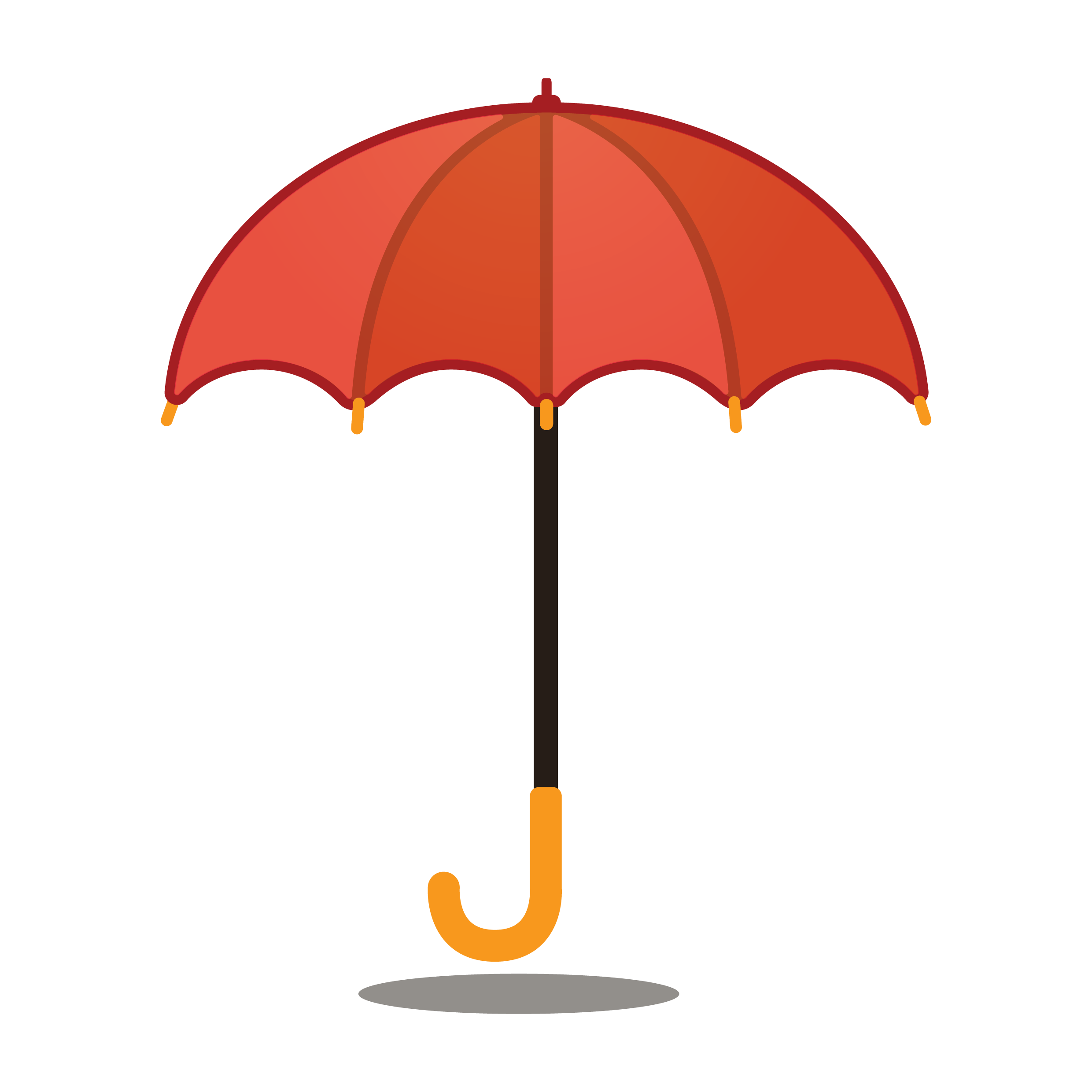 Safeguarding
Taking action to promote the welfare of children and protect them from harm
protecting children from abuse and 
harm
preventing harm to children’s health or development
taking action to support children and young people to have the best outcomes
ensuring children grow up with safe and effective care
[Speaker Notes: Section 1c, children and young people: definitions (slide 2)

From the app’s glossary:

Safeguarding means preventing and protecting children and adults at risk from abuse or neglect and educating those around them to recognise the signs and dangers.


From the NSPCC website:

Safeguarding is the action that is taken to promote the welfare of children and protect them from harm.


Jump off to ‘section 1c, children and young people: definitions’ for full details.

Safeguarding means:

protecting children from abuse and maltreatment
preventing harm to children’s health or development
ensuring children grow up with the provision of safe and effective care
taking action to enable all children and young people to have the best outcomes.

Child protection is part of the safeguarding process. It focuses on protecting individual children identified as suffering or likely to suffer significant harm. This includes child protection procedures which detail how to respond to concerns about a child.]
Child
The Social Services and Well-being (Wales) Act 2014 and accompanying guidance define a “child” as a person who is aged under 18
[Speaker Notes: Section 1c (slide 4)

A child is a person who is aged under 18.
The Social Services and Well-being (Wales) Act 2014 (www.legislation.gov.uk/anaw/2014/4/pdfs/anaw_20140004_en.pdf) and accompanying guidance.]
Child at risk
A child who:
is experiencing or is at risk of experiencing abuse, neglect or other kinds of harm 
and
has care and support needs (whether or not the local authority is meeting those needs)
[Speaker Notes: Section 1c (slide 5)

Trainer to note/explain:

This is the official definition, used to place a child’s name on the register. 
However, all children have a right to be protected from harm, and so safeguarding procedures should be followed whenever there is concern that a child is experiencing or is at risk of experiencing abuse, neglect or other kinds of harm, whether or not the practitioner is aware of any care or support needs. 

Child at risk
This describes an individual under the age of 18 years who is experiencing or is at risk of abuse, neglect or other kinds of harm; and who has needs for care and support (whether or not the authority is meeting any of those needs). When a child has been reported under Section 130 of the Social Services and Well-being Act 2014, the local authority shall make, or cause to be made, such enquiries as they consider necessary to enable them to decide whether they should take any action to safeguard or promote the child’s welfare under Section 47 of the Children Act (1989).

From the app:

Section 130 (4) of the Social Services and Well-being (Wales) Act 2014 defines a child at risk as a child who:

is experiencing or is at risk of abuse, neglect or other kinds of harm;
has needs for care and support (whether or not the authority is meeting any of those needs).


Trainer to point out:

It is important to note:

the use of the term “at risk” means that actual abuse or neglect does not need to occur, rather early interventions to protect a child at risk should be considered to prevent actual harm, abuse and neglect
the two conditions necessary to demonstrate a child is at risk of abuse or neglect ensures that protection is provided to those with care and support needs who also require actions to secure their safety in the future
risk of abuse or neglect may be the consequence of one concern or a result of cumulative factors.]
Compare the two definitions
What does this mean?
[Speaker Notes: New slide

If the trainer has shown slides about both children and adults, ask this question.

Important differences between safeguarding adults and safeguarding children:

an adult’s right to self-determination – adults may choose not to act at all to protect themselves
children are not expected to be able to safeguard themselves, that is an adult’s responsibility.]
The duty to report
The duty to report a “child or adult at risk” of abuse, neglect and/ or harm
[Speaker Notes: Section 2b, children and young people: duty to report (slide 1)

Unless otherwise noted, all information is taken from:
 
Section 2: Duty to report a child at risk of significant harm
Section 2: Pointers for practice: Duty to report a child at risk of significant harm
The Wales Safeguarding Procedures App
The Act]
Who has a responsibility to report?
We all do!
You have a responsibility to contact social services or the police if you know or have concerns or suspicions that a child: 
is experiencing abuse, neglect or other kinds of harm
has experienced abuse, neglect or other kinds of harm
is likely to be at risk of abuse, neglect or other kinds of harm
This is not a matter of personal choice
[Speaker Notes: Section 2b, children and young people: duty to report (slide 7)

From Section 2: Pointers for practice: Duty to report a child at risk of significant harm

A report must be made whenever a practitioner has concerns about a child under the age of 18 years who:

is experiencing or is at risk of abuse, neglect or other kinds of harm (for further explanations of harm, see section 3, part 1, on significant harm)
and
has needs for care and support (whether or not the authority is meeting any of those needs).

If any person has knowledge, concerns or suspicions that a child is suffering, has suffered or is likely to be at risk of harm, it is their responsibility to ensure that the concerns are referred to social services or the police who have statutory duties and powers to make enquiries and intervene when necessary.

This is not a matter of personal choice.]
Statutory duty to report
Statutory means it’s required by law.
The Social Services and Well-being (Wales) Act 2014 says “relevant partners” of the local authority are: 
other local authorities
the police, probation and youth justice services
education (and all other local authority departments)
local health boards and NHS trusts
and have a statutory (legal) responsibility to report if they have reasonable cause to suspect adults and children, including unborn children, are at risk of abuse
[Speaker Notes: Section 2b (slide 8)

Social Services and Well-being (Wales) Act 2014 is the law that sets out the regulations and legal requirements relating to safeguarding children and adults across Wales.

The Social Services and Well-being (Wales) Act 2014, Section 128, specifies the duty placed on practitioner ”relevant partners” under Section 162 of the Act to report both adults and children, including unborn children, they have reasonable cause to suspect are at risk of harm.

The Social Services and Well-being (Wales) Act 2014, Sections 128, 129 and 130 specify the duty placed on practitioners deemed to be “relevant partners” under Section 162 of the Act to report both adults and children, including unborn children, they have reasonable cause to suspect are at risk of abuse. 

This includes employees of policing body, local authority, probation and offender management services, health boards and NHS trusts, and those discharging functions under Part 2 of the Learning and Skills Act 2000. 

Relevant partners are:

a) the local policing body and the chief officer of police for a police area any part of which falls within the area of the local authority
b) any other local authority with which the authority agrees that it would be appropriate to co-operate under this section
c) the Secretary of State to the extent that the Secretary of State is discharging functions under Sections 2 and 3 of the Offender Management Act 2007 in relation to Wales
d) any provider of probation services that is required by arrangements under Section 3(2) of the Offender Management Act 2007 to act as a relevant partner of the authority
e) a local health board for an area any part of which falls within the area of the authority
f) an NHS trust providing services in the area of the authority
g) the Welsh Ministers to the extent that they are discharging functions under Part 2 of the Learning and Skills Act 2000
h) such a person, or a person of such description, as regulations may specify, and
i) a youth offending team for an area any part of which falls within the area of the authority.]
Non-statutory responsibility to report
Anyone who is not a “relevant partner” must still report any safeguarding concerns they have in the same way as those with a statutory duty to report
 
Safeguarding is everyone’s responsibility!
[Speaker Notes: Section 2b (slide 9)

All those whose agencies are not included as “relevant partners” are still expected to report any safeguarding concerns in the same way as those with a specific duty to report. 

Trainer may wish to expand:

This includes both paid and non-paid practitioners in third sector organisations (this includes: voluntary, independent contractors and sub-contractors, independent professionals and private organisations). 

NB: Contractual or funding arrangements with relevant partners may include the statutory requirement to report.]
Activity 4
What factors suggest that individuals known to your service could be “at risk”?
[Speaker Notes: Slight change to AWBSA question – same purpose.

Checking out what is already known about the service user group and how this places them at risk – reassuring to realise that there is a lot of knowledge held “in our heads” if not in files.]
Activity 4: Increased risk of abuse, neglect and harm due to:
experiencing needs for care and support
limited or lacking verbal communication
lacking capacity and understanding
unaware of their rights
suffering institutional poor practice or “institutionalised”
low self-esteem/self-worth
living away from the family home, such as in care
domestic abuse, drug/alcohol misuse in close relationships
disability (mental or physical)
isolated family or individual
previous abuse or neglect experienced
[Speaker Notes: Slide content from AWBSA – not in WSP modules – list slightly tidied up.

To check that factors are not overlooked. The last point is very pertinent, and often sparks some discussion. 
It’s not an exhaustive list. What else can participants add?]
Legislation and guidance
[Speaker Notes: Section 2b, children and young people: duty to report (slide 1)

Unless otherwise noted, all information is taken from:
 
Section 2: Duty to report a child at risk of significant harm
Section 2: Pointers for practice: Duty to report a child at risk of significant harm
The Wales Safeguarding Procedures App
The Act.]
Legislation
Social Services and Well-being (Wales) Act 2014:
Any practitioner working with: 
an individual who has, or may have, care and support needs
a carer who has, or may have, support needs
children (who are looked after)
must 
put the person’s rights and best interests first
consider the person’s views, wishes and feelings
promote and respect the person’s dignity
respect the person’s characteristics, culture and beliefs
support the person to be involved in decisions that affect them
[Speaker Notes: Section 1b, children and young people: child-centred approach (slide 2)

Note for trainer:

This slide outlines the legislation that requires a child/person-centred approach.
While this is not new, the procedures place more emphasis on this approach to safeguarding.

*to the extent that is appropriate in the circumstances, particularly where the individual’s ability to communicate is limited for any reason.

Section 1: Safeguarding principles and effective practice: Children

It is important that practitioners recognise:

the rights of the child should be paramount to the approach
their best interests should always be paramount
as far as is reasonably practicable, ascertain and have regard to the child’s views, wishes and feelings
have regard to the importance of promoting and respecting the dignity of the individual
have regard to the characteristics, culture and beliefs of the child and their family (including, for example, language) whilst recognising the paramountcy of safeguarding the individual
have regard to the importance of providing appropriate support to enable the child to participate in decisions that affect him or her to the extent that is appropriate in the circumstances, particularly where the child’s ability to communicate is limited for any reason.

The Act
www.legislation.gov.uk/anaw/2014/4/pdfs/anaw_20140004_en.pdf 
 
Part 2: General functions – Overarching duties
6: Other overarching duties: general

A person exercising functions under this Act in relation to—
an individual who has, or may have, needs for care and support,
a carer who has, or may have, needs for support, or
an individual in respect of whom functions are exercisable under Part  6  (looked after children etc),
must 
in so far as is reasonably practicable, ascertain and have regard to the individual’s views, wishes and feelings,
have regard to the importance of promoting and respecting the dignity of the individual,
have regard to the characteristics, culture and beliefs of the individual (including, for example, language), and
have regard to the importance of providing appropriate support to enable the individual to participate in decisions that affect him or her to the extent that is appropriate in the circumstances, particularly where the individual’s ability to communicate is limited for any reason.]
The Social Services and Well-being (Wales) Act 2014 – Part 7 Safeguarding
Working Together to Safeguard People
Code of Practice under Part 10 of the Social Services and Well-being (Wales) Act 2014 
The Mental Capacity Act 2005 
The European Convention of Human Rights, particularly Articles 2,3,5,6 and 8
The United Nations Principles of Older Persons
The United Nations Convention on the Rights of the Child
Welsh Language Standards and the “More than Just Words” Framework
[Speaker Notes: Introductory awareness module (full slide 6)

Legislation and guidance

The Social Services and Well-being (Wales) Act 2014 came into force on 6 April 2016. The Act provides the legal framework for improving the well-being of people who need care and support. 
The Act is made up of 11 parts with Part 7 relating to safeguarding specifically. It is this legislation that provides the framework for the Wales Safeguarding Procedures.

Accompanying the Act, the Welsh Government has published:

The Wales Safeguarding Procedures have been designed to enable frontline practitioners and their managers to apply the legislative requirements and expectations of the Social Services and Well-being (Wales) Act 2014. The aim is to improve person-centred outcomes for adults at risk of abuse and neglect. The procedures also recognise other relevant legislation, guidance and protocols. For example, the Domestic Abuse (Violence against Women, Domestic Abuse and Sexual Violence (Wales) Act 2015. Throughout the procedures, there are hyperlinks to relevant legislation and guidance.
Guiding principles

Due regard should be given to factors that need to be considered throughout each and every section.
The Mental Capacity Act 2005 – ensuring that the spirit of the Act is embedded within practice for all adults at risk.
Individuals must feel that they are an equal partner in their relationship with professionals. Code of Practice under Part 10 of the Social Services and Well-being (Wales) Act 2014 sets out the functions in relation to how local authorities in partnership with the individual, must reach a judgement on how advocacy could support individuals to meet their personal outcomes.
The European Convention of Human Rights, particularly Articles 2,3,5,6 and 8.
The United Nations Principles of Older Persons.
The United Nations Convention on the Rights of the Child.
Welsh Language Standards and the “More than Just Words” Framework.]
Child-centred approach
See and speak to the childAim – to establish trust so that the child can be open and honest
Understand their daily life experienceAim – to understand what a typical day looks like
Establish what they would like to see change in their daily livesAim – to understand what the child wants as an outcome
Put the child’s safeguarding interests over their wishes when neededAim – to ensure what’s best for the child’s well-being
[Speaker Notes: Section 1b, children and young people: child-centred approach (slides 10 and 11)

From: Section 1: Safeguarding principles and effective practice: Children
Pointers for Practice: Taking a Child-centred Approach 

Trainer to note:

Practitioners must facilitate the child’s ability to participate
Where a child or parent is disabled, it may be necessary to provide help with communication to enable the child or parent to express him/herself to the best of his or her ability
If a child or parent speaks a language other than that spoken by the interviewer, an interpreter should be provided
And if a child is unable to take part in an interview because of age or understanding, alternative means of understanding the child’s wishes or feelings should be used, including observation where children are very young or where they have limited communication skills.

See and speak to the child

This requires practitioners to facilitate the child’s ability to participate. For a young child this may be through play or activities. For an older child through communication support or advocacy. The aim is to try to establish trust so that the child can be open and honest. Particular attention should be given to any particular needs the child has, for example their communication system.
 
Trainer to expand:

Understand what a day is like in their lives, their feelings about their day and what they would like to change or stay the same
Know how the day changes at weekends, holidays and when different people are caring for them. 
 
Find out about their daily lived experience

To identify and meet the needs of a child at risk of harm it is necessary to understand what a day is like in their lives, their feelings about their day and what they would like to change. It is also important to know how the day changes at weekends, holidays and when different people are caring for them. It is only by understanding their daily lived experience that practitioners can appreciate how abuse or neglect is affecting the individual, their needs, areas of resilience and the risk factors.]
Person-centred approach
Puts the needs of the person at the centre of decision-making 
Ensures decision-making is based on a clear understanding of: 
the personal outcomes the adult wishes to achieve and 
what matters to the individual
Engages with the adult at risk throughout the safeguarding process 
Enables them to determine how they manage risks
[Speaker Notes: Section 1b, adults: safeguarding and person-centred approach (slide 7)

Trainer to add:

It is a legal duty to consider a person’s need for advocacy and to provide appropriate support to enable people to participate. This may be through professional advocacy or informal advocates such as family members/carers. 
It is important that practitioners assume a person has the mental capacity to engage in the process and make decisions unless it is established that they lack capacity to make specific decisions at a specific time.


From: Working Together to Safeguard People: Volume 6 – Handling Individual Cases to Protect Adults at Risk

26. Effective safeguarding arrangements in every safeguarding area should be underpinned by two key principles: 
2) a person-centred approach: for safeguarding arrangements to be effective they should be based on a clear understanding of the personal outcomes that the adult wishes to achieve in day to day life and what matters to the individual. 

From the glossary of the Wales Safeguarding Procedures App:

Person-centred
Being person-centred means putting the needs of the person at the centre of decision-making.
This means engaging with the adult at risk throughout the safeguarding process; enabling them to determine how risks are managed and ensuring decision-making takes account of what they want to happen and the personal outcomes they wish to achieve. 

It is a legal duty to consider a person’s need for advocacy and to provide appropriate support to enable people to participate. This may be through professional advocacy or informal advocates such as family members/carers. It is important that practitioners assume a person has the mental capacity to engage in the process and make decisions unless it is established that they lack capacity to make specific decisions at a specific time.]
Advocacy and capacity
It is a legal duty to consider a person’s need for advocacy and to provide appropriate support to enable people to participate. This may be through professional advocacy or informal advocates such as family members/carers

It is important that practitioners assume a person has the mental capacity to engage in the process and make decisions unless it is established that they lack capacity to make specific decisions at a specific time
[Speaker Notes: ???

Link to Part 10 Code of Practice for Advocacy: https://gov.wales/sites/default/files/publications/2019-05/part-10-code-of-practice-advocacy.pdf]
When to engage an Independent Professional Advocate
Is the individual experiencing one or more barriers to participation?
Consider what support is needed
Is there an appropriate  individual to support them?
Local authority MUST arrange an Independent Professional Advocate
No appropriate individual
34
[Speaker Notes: From Independent Professional Advocate presentation on the Learning Hub, Resources, Advocacy (as commissioned from Age Cymru)

“Appropriate” means a person who is not implicated in the safeguarding concern.

Also “willing” – no-one should be placed under pressure to act as advocate for another person. 

Local authority should ensure the Active Offer of advocacy, as well as Active Offer of Welsh as the language to use if preferred by the individual.]
Abuse
Abuse and neglect may be a specific incident or ongoing or repeated abuse and neglect 
The harm may be caused by a single issue or an accumulation of family circumstances and events
The task is to identify how identified risks come together and impact on the parents’/carer’s ability and the health and well-being of the individual
[Speaker Notes: Section 1c, children and young people: definitions (slide 10)

Pointers for Practice: Signs and Indicators of Possible Abuse, Neglect and Harm In a Child

Abuse and neglect may be the result of a specific incident or ongoing or repeated abuse and neglect that has a progressively negative impact on the health and well-being of the child or young person and can lead to negative outcomes in adulthood. The maltreatment may result from one issue such as parental alcohol or drug misuse or an accumulation of family circumstances and stressors, such as lone parenting, domestic violence, social isolation and deprivation. 
Practitioners should be mindful that assessing harm does not mean merely listing the risk factors that are accumulating and assuming the longer the list the more likely the level of harm. Rather, the task is to identify how these risk factors are coming together and impacting on parenting capacity and the health and well-being of the child.]
Activity 5a
Use the app (or confer with a partner) to confirm your understanding of the different categories of abuse and neglect
Categories:
physical
sexual
financial
emotional/psychological abuse 
neglect
[Speaker Notes: Tweaked from AWBSA

“Share out” the categories so that all five are covered by the entire group, at least once. AWBSA v.3 category cards can be used.

Be aware that no-one likes to discuss sexual abuse but using the app makes it feels a little less “personal”. Good category for trainer to explain as an example if people are very reluctant to address it.

Share what you have learnt. Is there something new that you didn’t know before?]
Activity 5b
Use the app (or confer with partner) to confirm your understanding of the different sources of harm
Sources of harm:
domestic abuse
exploitation
modern slavery and trafficking
“honour”-based abuse
female genital mutilation
online abuse and grooming
child sexual exploitation
[Speaker Notes: Tweaked from AWBSA

In the app, glossary, child-specific guidance.

Again, female genital mutilation is very hard for some people to talk about – trainer may do this.]
Activity 6
Use the app (or discuss with partner)
What are the barriers to identifying and reporting abuse and neglect for:
 an adult at risk
 a child or young person
 a family member or close friend
 staff and volunteers
[Speaker Notes: Tweaked AWBSA v.3 slide 

References on the app/handouts are the Pointers for Practice: Section 2: Potential Barriers, Managing Disclosures, Professional Concerns.]
Obtaining consent
[Speaker Notes: Section 2c, adults: making a report

Unless otherwise noted, All information is taken from:

Section 2: The duty to report an adult at risk of abuse and/or neglect
Seeking agency advice and initial discussions with social services

Suggest a scenario to pin this section down, or general discussion about the role of consent and how to obtain it – issues people have had, and so on.]
Consent to report
Although practitioners have a duty to report suspected abuse and neglect with or without the child’s consent, it is best practice to get the child’s consent to report, unless it would place the child at risk of harm
Discussing consent is an example of using a child-centred approach to consult with and involve the child in decisions
If the child objects to the report the practitioner should explain to them that they respect their feelings but they must make the report to protect the child from possible harm
[Speaker Notes: Section 2a, children and young people: sources of concern (slide 8)

Trainer to point out – as part of child-centred support: 

It is important to engage children in the process as early as possible to ensure their wishes and feelings are taken into consideration where possible and to avoid them becoming mere “objects of concern”.
However, the safety and welfare of the child is the paramount consideration in terms of seeking consent. If unsure, please contact your local social services team for advice.

Trainer to explain:

From: Pointers for Practice: Obtaining Consent from Children and Young People 

Practitioners have a duty  to report suspected abuse and neglect – with or without the child’s consent. 

This does not mean that they should not try and gain consent to report from the child unless to do so would place the child at risk of harm.

Reports into death and serious injuries, because of abuse and neglect, highlight that the voice of the child is often marginalised – practitioners ‘do things’ to children without any explanation or consultation. 

Obtaining consent to a report is such an example. 

This lack of consultation is often justified by practitioners who argue the child does not have the mental capacity, because of age or disability, to give informed consent or express their wishes and feelings on the matter. 

However, discussing consent can be the first step to gaining the trust of the child and begins to establish an honest and effective working relationship. 

If the child objects to the report at the very least the practitioner should explain to them, whilst they respect their feelings, they must make the report to protect the child from possible harm. 

Practitioners should also listen to the child’s concerns about the consequence for the child of a report and provide an honest response. 

They should consider:
what is the child afraid will happen? 
the most common fears are: 
that they will be removed from the family and taken into care
they will get into trouble at home
the abuser’s threats of what will happen to them and their family will become a reality
does the report place the child at immediate risk of harm? 
what steps are required to protect the child?

It is important not to give unrealistic reassurances or make false promises, but ensure the child is kept informed as to what will happen next.
 
Example: 

“I can understand that you are worried you will get into trouble at home and might be taken into care. I am not sure what will happen next, but what I will do is make sure that the person I speak to at social services knows what you are worried about.”]
Consent from parent(s)/carer
The overriding consideration when you decide whether to try to get parental consent before making a report / referral is the interests of the child at risk of harm
Try to get consent from the parent(s)/carer of the child, unless it would increase the risk of harm to the child
Practitioners should discuss with their agency’s Designated Safeguarding Person (DSP) whether it is appropriate to get consent from the parent(s)/carer
[Speaker Notes: Section 2a, children and young people: sources of concern (slide 9)


For further guidance see: Working Together to Safeguard People; Information sharing to Safeguard Children (socialcare.wales/hub/statutory-guidance)

Trainer to explain:

The reasons for this are that involving families and carers are more likely to:

lead to engagement in the safeguarding process and to child-centred outcomes
promote an effective working partnership with the family.]
Getting parental consent
When getting consent:
explain why you need to share information, with whom, and how it will be used
check information is accurate, up-to-date and proportionate
specify how you will share and store the information
outline what could happen if they don’t give consent
explain the next steps
[Speaker Notes: Section 2a, children and young people: sources of concern (slide 10)

Trainer to acknowledge:

From: Pointers for Practice: Seeking Consent

Seeking consent from children and families for agencies to share information when the intention is to make a report to social services can be daunting for practitioners, who fear either fight responses, such as aggression both physical and verbal, or flight responses, such as withdrawal from services. 
 
The potential for negative responses is likely to be reduced if the practitioner seeking consent:

explains why information needs to be shared and with whom (to comply with the law relating to confidentiality, data protection and human rights, practitioners should be able to explain the legitimate purpose for sharing information)
checks any factual information is accurate and up-to-date, such as names, birth dates
ensures the information is proportionate for the purpose
clarifies how the information will be used
specifies how it will be shared and how it will be stored securely
outlines the implications of not giving consent
explains next steps.]
When parents refuse to give consent
If the parent(s)/carer refuse to give consent, you can still make a report if you still need to

In this case, you must:
record the reason for proceeding without parental consent
tell social services the parent(s)/carer refused consent
tell the parent(s)/carer that you’ve made a report despite their wishes, unless it would place the child at risk of harm or further harm if you told them
[Speaker Notes: Section 2a, children and young people: sources of concern (slide 11)

Consent may be over-ridden if it is considered by practitioners that there is still a need for a report.

In this situation: 

the reason for proceeding without parental agreement must be recorded
social services must be informed that the parent has not given their permission
the parent/s should be informed by the report-maker that a report has been made despite their wishes, unless to inform them would place the child at risk of harm or further harm.]
Adults at risk
Capacity and consent
No consent does not mean no action
Presumption of capacity is implicit – capacity to give or withhold consent must be assumed unless a lack of capacity has been assessed
[Speaker Notes: Introductory session (full slide 15)

General themes:

Issues of capacity and consent: no consent does not mean no action on the part of local authority. 

Person-centred process throughout – inform, aim to understand their circumstances.

Section 2, adults handout: consent also.]
Adult’s consent
An adult has the right to withhold consent to a safeguarding report being made about them unless certain circumstances exist
An adult has the right to make decisions for themselves, even when these might be deemed “too risky” by others around them
An adult has the right to choose that no action should be taken, to determine what action might be taken, and to refuse to co-operate in any procedures unless they relate to criminal activity
It is the role of the practitioner to help the adult understand the consequences of their choices
[Speaker Notes: All my notes]
Justifiable reasons to make a safeguarding report without consent:
the adult at risk is unable to give consent due to coercion or undue influence by someone else 
there is an overriding public interest (for example, risk to others) 
it is necessary to prevent imminent danger or distress
it is a life-threatening situation
report to the police if a crime has been committed (no consent required)
[Speaker Notes: Section 2b, adults: sources of concern – not sure if this is final version…???

Trainer to add:

If a decision is made that the wishes of an adult at risk with capacity is over-ridden, the reasons for this must be made clear and documented.]
Making a report
[Speaker Notes: Section 2c, adults: making a report

Unless otherwise noted, all information is taken from:

Section 2: The duty to report an adult at risk of abuse and/or neglect
Seeking agency advice and initial discussions with social services]
Initial discussion
You have a safeguarding concern
Whenever you have a safeguarding concern about a child or adult at risk document your concern 
discuss it with your agency’s Designated Safeguarding Person (DSP)
Document your concern
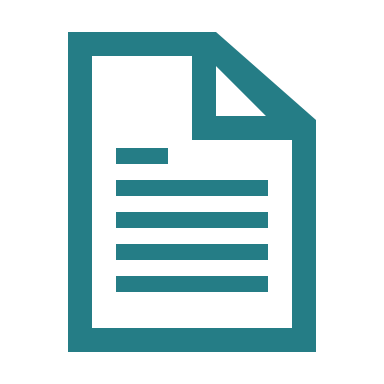 Discuss your safeguarding concern with your DSP
[Speaker Notes: Section 2c, adults: making a report (slide 2)

Trainer to stress:

Any practitioner who is hesitant or is unsure as to whether a child is at risk of harm, should seek advice, as outlined below, rather than wait for further evidence to confirm or refute these concerns.

The duty to report an adult at risk of abuse and/or neglect
Seeking agency advice and initial discussions with social services

The designated safeguarding person (DSP) is the identified person within the organisation who:

is available to discuss safeguarding concerns
should be consulted, when possible, as to whether to raise a safeguarding concern with the local authority
will manage any immediate actions required to ensure the individual at risk is safe from abuse.

All practitioners should know who to contact in their agency for advice and they should not hesitate to discuss their concerns no matter how insignificant they may appear.]
Discussion with your Designated Safeguarding Person
The outcome of this discussion may be:
that no further action is needed
You should include the reason for this decision when recording the discussion
Discuss your safeguarding concern with your DSP
No further action
[Speaker Notes: Section 2c, adults: making a report (slide 3)

Outcomes of agency and social services initial discussions:

no further action is necessary other than to record concerns and outcomes of the discussions.]
Discussion with your Designated Safeguarding Person
The outcome of this discussion may be:
the child/adult is not at risk of harm, but your agency and/or others could meet their needs by providing early help
You should include the reason for this decision when recording the discussion
Discuss your safeguarding concern with your DSP
No further action
Provide service/s
[Speaker Notes: Section 2c, adults: making a report (slide 4)

Outcomes of agency and social services initial discussions:

that the adult is not at risk of abuse and consideration should be given to provision either from the agency itself or other agencies.]
Discussion with your Designated Safeguarding Person
The outcome of this may be:
Discuss your safeguarding concern with your DSP
the child/adult has potential care and support needs 
Make a referral to social services for a needs assessment of potential care and support needs
No further action
Provide service/s
Referral – needs assessment
[Speaker Notes: Section 2c, adults: making a report (slide 5)

Outcomes of agency and social services initial discussions:

a referral to social services for an assessment of potential care and support needs.]
Discussion with your Designated Safeguarding Person
The outcome of this may be:
Discuss your safeguarding concern with your DSP
the child/adult is at risk of abuse
Make a report to social services about your concerns that the child/adult is at risk of abuse, neglect and/or harm
No further action
Provide service/s
Referral – needs assessment
Report safeguarding concern
[Speaker Notes: Section 2c, adults: making a report (slide 6)


Outcomes of agency and social services initial discussions:

a report to social services regarding concerns that the adult is at risk.]
Record your discussion
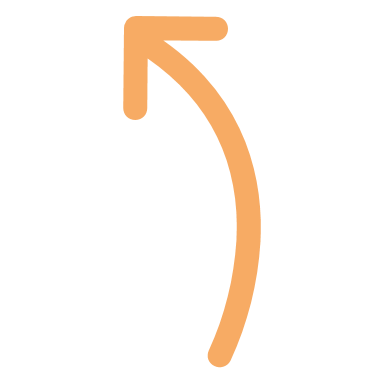 Discuss your safeguarding concern with your DSP
You must record in writing any discussion about the welfare of an adult at risk, including:
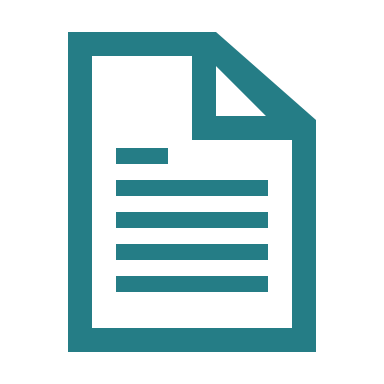 the date, time and names of people included in the discussion
the information you have shared and its source
the reason for the decision (including no further action)
what actions will be taken and by whom
No further action
Provide service/s
Referral – needs assessment
Report safeguarding concern
[Speaker Notes: Section 2c, adults: making a report (slide 7)

Recording initial discussions

Any discussion about an adult at risk - both those that occurred within the agency and those with social services – should be recorded in writing. 

The recording should include:

 the date, time and names of those who took part in the discussion
 the information-shared and the sources
 the rationale for the decision made, including decisions to take no further action
 what actions will be undertaken and by whom.

Any practitioner with concerns about an individual should document their concerns, whether or not further action is taken.]
Reporting a concern
No further action
Discuss your safeguarding concern with your DSP
Provide service/s
Referral – needs assessment
Report safeguarding concern
[Speaker Notes: Section 2c, adults: making a report (slide 8)

Animation slide]
Reporting a concern
The safety of the individual at risk always comes first
If you have immediate concerns, do not delay taking action!
[Speaker Notes: Section 2c, adults: making a report (slide 9)

Trainer:

You may redirect to the previous module on ‘Duty to report’, which covers immediate concerns.]
Reporting a concern
Practitioners should use their local authority’s report forms

If you made the report by phone, you must send through the report form within 24 hours of the phone call
Report safeguarding concern
Safeguarding report form
[Speaker Notes: Section 2c, adults: making a report (slide 11)

Gathering information to make a report

Anyone, including the public, may report actual, alleged or suspected abuse or neglect directly to social services by phone, email or in writing.

All safeguarding reports must be made by practitioners to social services and police when it is suspected that a crime has been committed as soon as possible, and within 24 hours of a concern being identified.

Where a report is made by telephone to the local authority, the person making the report should confirm the report in writing within 24 hours.

Practitioners should use the referral forms provided by the local authority.

Where there are no immediate safety issues, a report to social services should include the information available about the adult at risk and their circumstances, taking into account the role of the individual and their agency.]
Activity 7 Incident recording
Consider the written report and how it could be improved
Share your report with the Designated Safeguarding Person in your organisation (or line/senior manager/volunteer co-ordinator)
[Speaker Notes: Use original case study from AWBSA v.3 or early years version]
Gathering information
When gathering information to make a report, you should:
Report safeguarding concern
explain your concerns and your evidence to support them 
provide as much specific detail and evidence as possible  
be honest about any factors that might influence your report
document all relevant issues about the concern 
establish whether any of the child/ren in the family have an early help assessment
[Speaker Notes: Section 2c, children and young people: initial discussion (slide 17)

Trainer to stress:

Lack of detail must not prevent reporting a safeguarding concern.

Remember that a failure to share information can place a child at increased risk of harm and is a common feature of child practice reviews. Whilst information in isolation may seem insignificant when put together with information from other sources it may become important to safeguarding the child at risk.

For further guidance, see: 

Working Together to Safeguard People; Information sharing to Safeguard Children
Pointers for Practice: Making A Report:
Pointers for Practice: How to Apply the Safeguarding Process to Practice

Trainer to expand:

Pointers for Practice: Making a Report 

When gathering information together to make a report to social services the report-maker should:

be prepared to explain why they think the child is experiencing or at risk of harm: the nature of the concerns and evidence to support this. Is the evidence based on observation, facts, opinion or hearsay?
have the information available for a report at hand, before contacting social services, unless there is a need for immediate action
provide as much specific detail and evidence as possible. This is most likely to lead to a shared understanding between the report-taker and report-maker of the precise concern.
 
Example: 
“Karl is six years old and comes to school every morning complaining of hunger. He eats what he can at school.” 
This account provides a general overview but does not give an indication of the nature and severity of the hunger. It is important to be specific, as in the following:
“Karl arrives in the morning and immediately asks what is for lunch. He keeps telling his teacher he is hungry and has not eaten since the he had his school dinner yesterday. We have found him in morning break going through the children’s lunch boxes taking out their snacks. At lunchtime he not only eats his dinner, but asks for seconds and then tries to eat the leftovers on the other children’s plates.”
 
be aware that reports do not take place in a vacuum. Be honest and reflect on the factors that might be influencing the way in which the report is couched. For example:

report-makers may worry that their relationship with the individual and their family will be affected and underplay concerns emphasising positives
they may be anxious about leaving a situation over a week-end and overplay concerns downplaying positives
they may be concerned about meeting agency threshold criteria and this exercises them more than identifying the needs of the individual

Any of these factors can lead to over-/under-emphasising risk of harm

document all the issues giving rise to the concern: discussions held, naming the discussant and the outcome, and contact with the individual at risk their family and carers
establish whether an early help assessment is in existence for any of the child/ren in the family.]
What to include
Information about the child/adult and their family, including names, addresses, dates of birth, contact details
Details of your concerns about the risk of harm to the child/adult
Details of any plans in place to provide immediate protection 
Any relevant and proportionate information giving insight into the child/adult, their family/carers and their home environment
Report safeguarding concern
Safeguarding report form
Basic information 
Cause for concern 
Immediate protection plans 
Relevant, proportionate information to provide insight
[Speaker Notes: Section 2c, children and young people: initial discussion (slide 19)

Trainer to point out:

While the handout provides details about the information that should be gathered, it is recognised that not all practitioners will have this detail. 
Lack of detail must not prevent reporting a safeguarding concern.
Remember that a failure to share information can place a child/adult  at increased risk of harm and is a common feature of  practice reviews. Whileinformation in isolation may seem insignificant, when put together with information from other sources it may become important to safeguarding the child/adult at risk.

Information to include in a report

While it is important to provide the information listed below, if immediate action is required to protect the child/adult at risk, this must take precedence over gathering information.

The information required should be proportionate and include:

basic information about the child/adult  and their family
details about the cause for concern regarding risk of harm and any plans in place providing immediate protection
relevant information held by the agency that provides insight into the child/adult at risk of harm, their family/carers and environment.

For further guidance, see: Working Together to Safeguard People; Information sharing to Safeguard Children]
Submit the report
Submit the report about your safeguarding concern without delay
Report safeguarding concern
Safeguarding report form
Basic information 
Cause for concern 
Immediate protection plans 
Relevant, proportionate information to provide insight
Report submitted to social services
[Speaker Notes: Section 2c, children and young people: initial discussion (slide 20)

Trainer to point out:

For details about how to submit the report (such as by post/fax/email, security/encryption, and so on) please contact the local authority to which you are sending the report, or contact your Regional Safeguarding Board.]
Acknowledgement
Once social services receive a written report form, they will: 
verify and explore the concerns
discuss the situation with the police if it involves a possible criminal offence
acknowledge they’ve received the report within seven working days
Report safeguarding concern
Report submitted to social services
Verify and explore concerns
Discuss any criminal offence with the police
Acknowledge receipt within seven working days
[Speaker Notes: Section 2c, children and young people: initial discussion (slide 21)

The process following a report

Once a report has been received by social services they should:

seek to clarify and explore the nature of any concerns with the report-maker
repeat back key points
check evidence
establish who has been told what about the report.

Social services will always discuss the situation with the police whenever they have a case reported to them, which constitutes, or may constitute, a criminal offence.

Trainer to stress:

If, having made the initial report in writing, the report-maker has not received an acknowledgement from social services within seven working days, they must contact social services again.]
Report follow-up
You should record:
who received the report in social services 
what will happen next / any initial action
timescales
what social services will tell the child/adult at risk and family about the report
how social services can contact you for further information
Report safeguarding concern
Report submitted to social services
[Speaker Notes: Section 2c, children and young people: initial discussion (slide 22)

Trainer to point out:

Make sure your report has been received by a person – generic email boxes can delay action. Likewise, emails to an individual who is on leave might not be seen for weeks.
Ring social services and obtain the name of the person who confirms that your referral has been received.


Trainer to expand:

At the end of any discussion with social services the practitioner making the report should be clear about:

who took the report and their designation
what will happen next
the proposed initial action that will be taken by social services
the accessing of information held in existing records, including available care and support plans, risk assessments
any discussion with other practitioners and services as necessary (including the police, where a criminal offence may have been committed against a child or others or any ongoing risks that may be present)
who will be taking the action/roles and responsibilities
timescales
issues regarding consent and what the child at risk and family will be told about the report and by whom
details of signposting to other agencies
what the individual or others will be told about the report, by whom and when
agree how to be contacted for further clarification and information if necessary.]
Activity 8
Practice reviews

Look at the summary of a real practice review you have been given

What do you think would have made a difference to prevent or stop the abuse, neglect or harm?
[Speaker Notes: As per AWBSA v.3 and new reviews from NISB]
All practitioners should:
understand their safeguarding role and responsibilities 
follow their organisation’s safeguarding procedures and protocols
understand their duty to report/act
be alert to indicators of abuse and neglect to the child/adult
have received training appropriate to their role and responsibilities
understand the safeguarding process
contribute as necessary at all stages of the safeguarding process
[Speaker Notes: Section 1a, children and young people: safeguarding principles (slide 7)

Recap:

From the Wales Safeguarding Procedures – Section 1: Safeguarding principles and effective practice: Children

Trainer to note:

That this is not the full list – full list available in Section 1.

The full list:

understand their role and responsibilities to safeguard and promote the welfare of children at risk of harm, abuse and neglect
be familiar with and follow their organisation’s procedures and protocols for safeguarding
know who to contact in their organisation to discuss concerns about a child at risk of abuse and neglect and their duty to report
be alert to indicators of abuse and neglect both within and outside the family
have access to and comply with the Wales Safeguarding Procedures
understand the principles and practice contained in Volume 5 Handling Individual Cases: socialcare.wales/hub/statutory-guidance 
have received training to a level commensurate with their role and responsibilities
know when and how to report any concerns about abuse and neglect to social services or the police
know that an agency employee has a duty to report if an individual, family member of member of the public expresses concerns about a child’s or adult’s safety to them. they must never be asked to make a self-referral to social services or the police
be alert to and aware of the risks which individual abusers, or potential abusers, may pose to children at risk of abuse and neglect
recognise when a caregiver has compromised caring capacity, that is, problems which may affect their capacity to provide effective and appropriate care, or which may mean they pose a risk of harm
be aware of the impact and effects of abuse and neglect on children at risk
understand the safeguarding process
share and help to analyse information so that an informed assessment can be made of the child and family’s needs and circumstances
contribute as required to provide help or a specific service to the child at risk or a member of their family as part of an agreed plan and contribute to the reviewing progress against person-centred outcomes
contribute as necessary at all stages of the safeguarding process
contribute to regularly reviewing outcomes against specific shared objectives
work co-operatively with the adult at risk, carers and families, unless this is inconsistent with the need to ensure the individual’s safety
be committed to fully co-operating with all other agencies in the interests of safeguarding adults at risk of abuse and neglect.]
Safeguarding tasks
The practitioner has two tasks:  
1)  to prevent situations where a child/adult may experience abuse, neglect and harm
…and if this is not effective…
2)  to identify emerging concerns about abuse, neglect and harm to the individual
[Speaker Notes: Section 1a, children and young people: safeguarding principles (slide 8)

Recap:

From the Wales Safeguarding Procedures – Section 1: Safeguarding principles and effective practice children

The tasks for practitioners in contact with children and their families who may be vulnerable to abuse and neglect are two-fold:

1) to work with children and their families to avoid situations arising that are likely to lead to the child experiencing abuse, neglect and harm (such as build the family’s resistance, assets and strengths)

…and if this is not effective…

2) to identify and address emerging concerns that if not resolved could result in the child experiencing abuse, neglect and harm. 
 
Practitioners who are in contact with children and their families are particularly well placed to identify emerging concerns about abuse and neglect. 

They include:

those working in education, such as teachers, classroom assistants, mentors, playground supervisors
practitioners in housing and benefit services
health practitioners including, GPs health visitors, school nurses, midwives, CAMHS, paediatricians
those delivering services to parents or carers with adult-orientated issues such as drug and alcohol, mental health learning disabilities and domestic violence
those in criminal justice settings such as police, probation and youth offending teams
those providing services to specific age groups, such as nursery staff, youth workers
community based practitioners. 

N.B. This is not an exhaustive list.]
Thank you
Please complete an evaluation form

Further information from…
Reporting safeguarding allegations/concerns about practitioners and those in positions of trust
Section 5 of the Wales Safeguarding Procedures/app
sometimes termed “whistle-blowing”
[Speaker Notes: Text from Section 5, adults: allegations (slide 1)

Or use the full section 5 module with senior management or HR staff.]
Who has responsibility to report?
We all have a responsibility to report safeguarding concerns, regardless of a person’s status, profession or authority
You must report concerns about the conduct or behaviour of a practitioner/person in a position of trust to social services or the police
This includes your private life – you must report concerning behaviour of a friend, family member or neighbour who is also a practitioner/person in a position of trust
[Speaker Notes: Section 5 (slide 5)

Trainer to stress:
 
Any allegations or concerns that a child or adult-at-risk is experiencing, or is at risk of experiencing, abuse, neglect or harm by someone who works with them must be taken seriously. 
The importance of taking such allegations/suspicions seriously following these procedures.]
Wales Safeguarding Procedures
Procedures for responding to safeguarding allegations / concerns about practitioners and those in positions of trust
Focus is on a child or adult who is experiencing or at risk of experiencing harm
Focus is on a practitioner or person in a position of trust who is suspected of causing harm
Where appropriate, you must follow both sets of procedures to ensure the safety of the child or adult at risk
[Speaker Notes: Section 5 (slide 7)

Additional information for the trainer:

These procedures are for dealing appropriately with a practitioner who is the subject of concerns or allegations of professional abuse.

In addition to these procedures:

In cases where there is an identifiable child or adult at risk who has been subject to abuse or neglect, the Wales Safeguarding Procedures will be implemented and followed alongside the process outlined in these procedures. 
In cases where there is an identifiable child or adult at risk who may be raising the concern or has been subjected to possible abuse then a proportionate assessment will be carried out by social services in accordance with the Social Services and Well-being (Wales) Act 2014.  The outcome of this assessment must be fed back to the Designated Officer for Safeguarding.
In cases where there is no identifiable child or adult at risk, the Wales Safeguarding Procedures will still be invoked if the practitioner meets the criteria.
In cases where the allegation has not come from within the employee’s organisation, then the police and/or social services should inform the Designated Officer for Safeguarding within the employing agency that an allegation against a member of staff has been made and formal investigations are required.

Trainer to remind participants of the general safeguarding procedures.]
The person who has the concern (or receives the first report of an allegation or concern)
Record the concerns, any actions taken by the employer, and any safeguarding action by relevant agency
Highlight in your records that this is a safeguarding allegation/concern about a practitioner, volunteer or carer
Seek advice and support from your line manager
Immediately report the matter to
Designated Safeguarding Person
[Speaker Notes: Section 5 (slide 10)

Trainer to point out:

Where the Designated Safeguarding Person is the subject of the allegation, the information should be reported to a more Senior Manager
Any person who has a concern should:

make the report to social services
seek advice and support from their line manager
make a record of the concerns and any actions taken and by whom, in line with their agency policy. This should include the rationale for any decisions that have been made
complete an appropriate risk assessment to ensure children and adults at risk are protected
if the person is a foster carer or adult placement carer, consideration must be given for the need for safe care arrangements for any other children or adults at risk within their care
if the person works within a health or social care setting, consideration must be given to ensure protective measures are implemented for any other children or adults at risk.

The employer must seek advice from the police and/or local authority designated officer about how much information can be disclosed to the subject of the concern person(s).

The employer should provide welfare support to the subject of the concern.]
Who is accountable and responsible for handling allegations/concerns?
All local authorities must have an identified senior manager, known as the local authority designated officer (LADO) or the designated officer for safeguarding (DOS), who is accountable and responsible for allegations against professionals and those in positions of trust in their area
[Speaker Notes: Section 5 (slide 18)

Information for the trainer:

Every council has a duty to manage allegations and concerns about any person who works with children and young people and adults at risk in their area and should have an identified senior manager responsible for safeguarding who is accountable and responsible for allegations against professionals and those in positions of trust.]
Thank you
Please complete an evaluation form

Further information from…